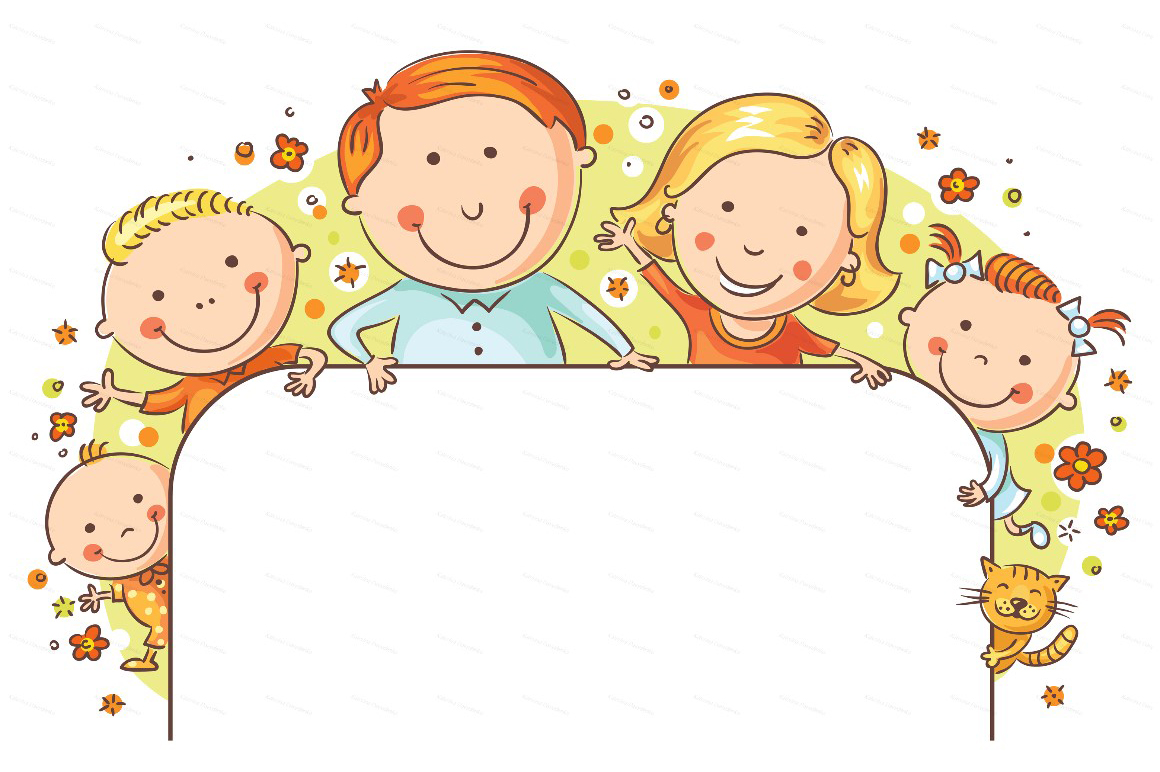 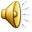 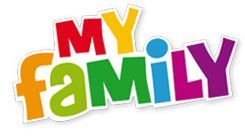 Произношение
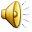 My family
Father
Mother
Brother
Sister
Grandfather
Grandmother
Uncle
Aunt
Моя семья
Папа
Мама
Сын
Сестра
Дедушка
Бабушка
Дядя
Тётя
Соотнеси слово с картинкой
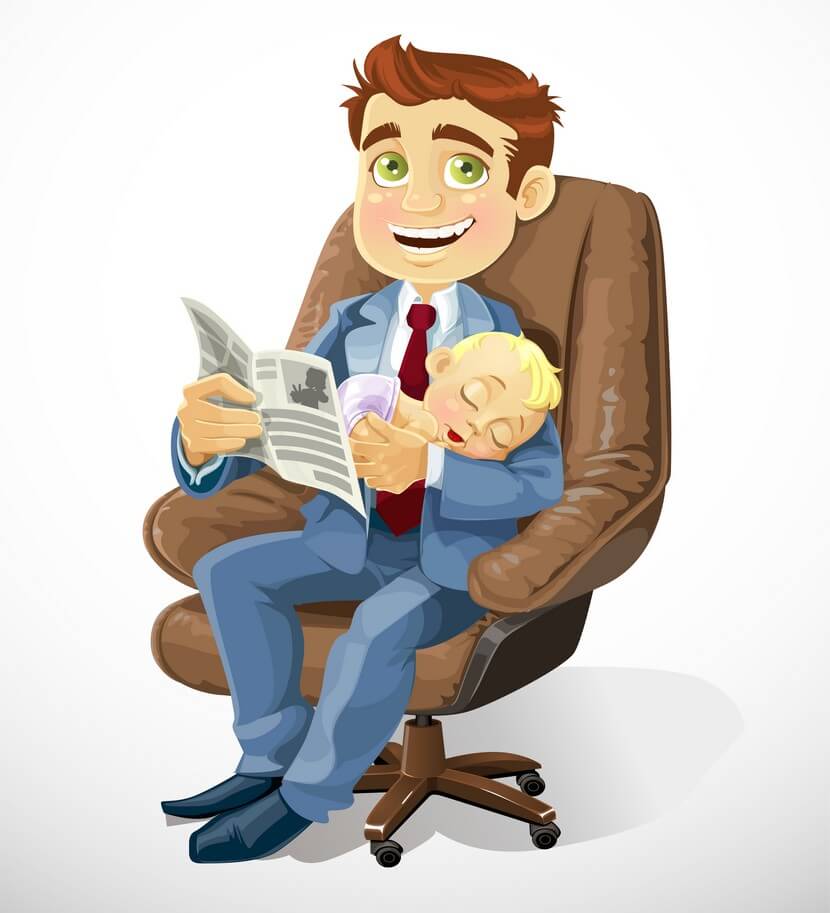 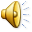 Grandfather
Uncle
Brother
Father
Mother
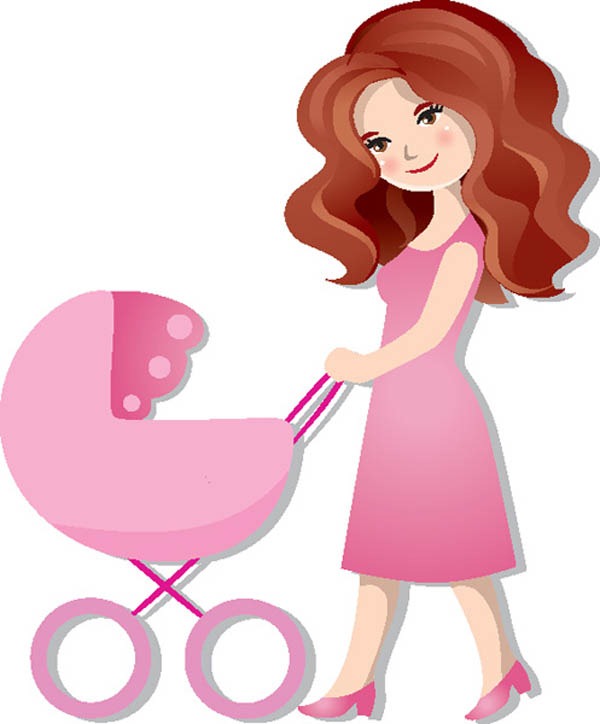 Соотнеси слово с картинкой
Sister
Father
Mother
Grandmother
Brother
Соотнеси слово с картинкой
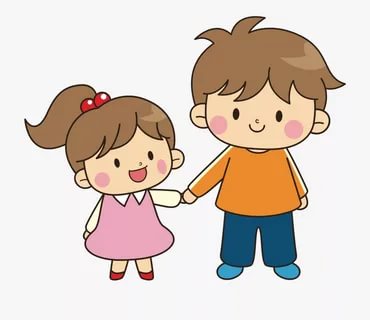 Uncle
Sister
Father
Aunt
Brother
Соотнеси слово с картинкой
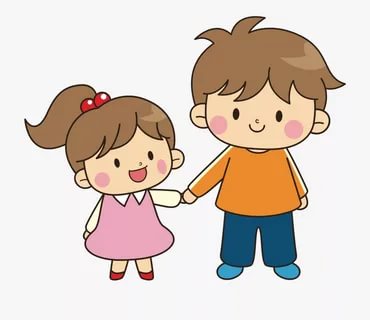 Father
Aunt
Uncle
Sister
Brother
Соотнеси слово с картинкой
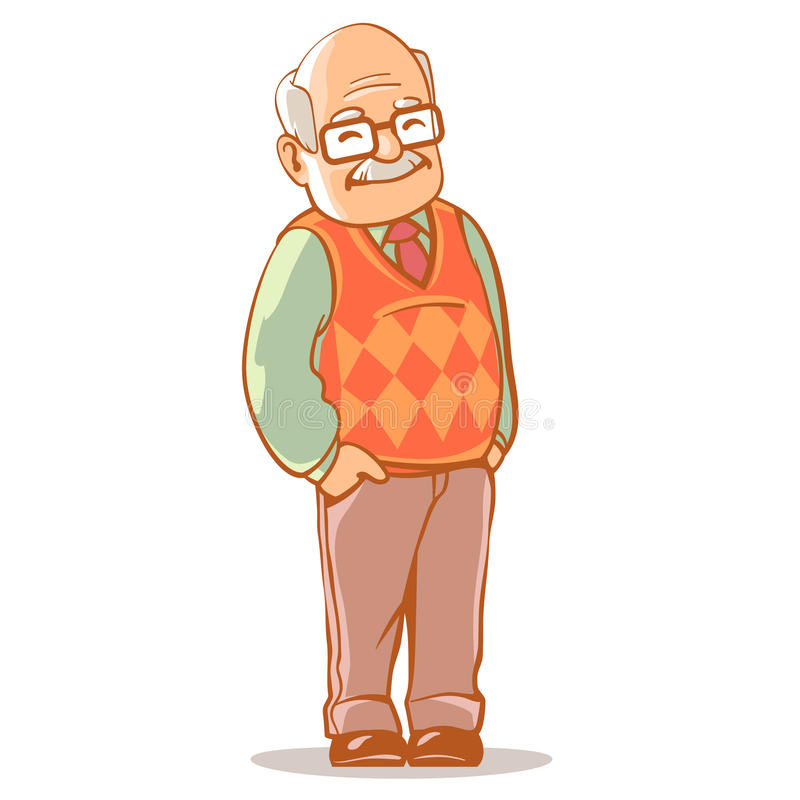 Grandmother
Brother
Uncle
Grandfather
Aunt
Соотнеси слово с картинкой
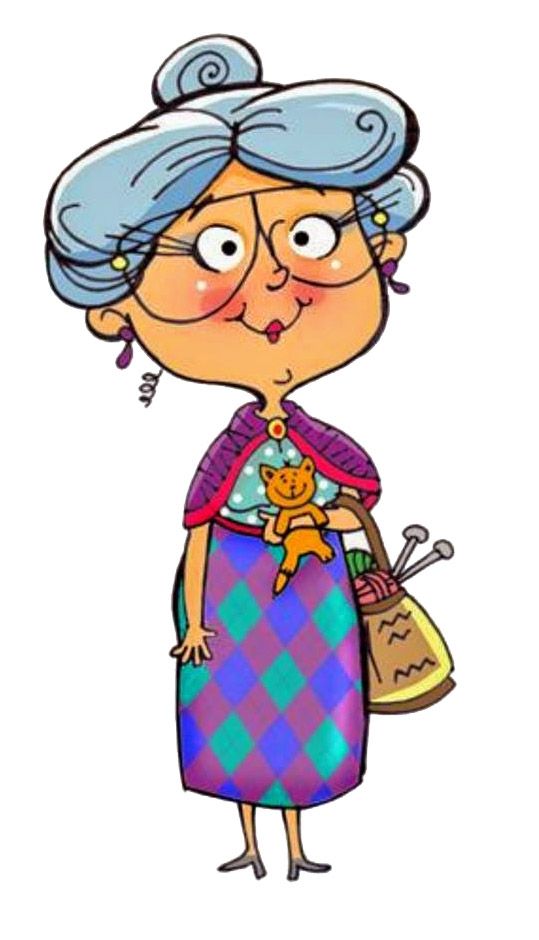 Aunt
Grandmother
Sister
Uncle
Grandfather
Найди слова в таблице
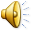 N
K
I
N
A
U
N
T
D
V
M
Y
I
U
T
K
L
T
Y
F
R
E
B
S
V
N
E
P
E
R
S
A
O
E
A
C
A
A
S
I
S
T
E
R
L
E
L
T
E
V
A
H
H
N
O
F
T
E
H
S
T
R
O
E
N
T
A
S
C
M
O
T
H
E
R
G
H
D
I
S
P
U
T
I
M
R
P
E
G
R
A
N
D
M
O
T
H
E
R
G
R
A
N
D
F
A
T
H
E
R
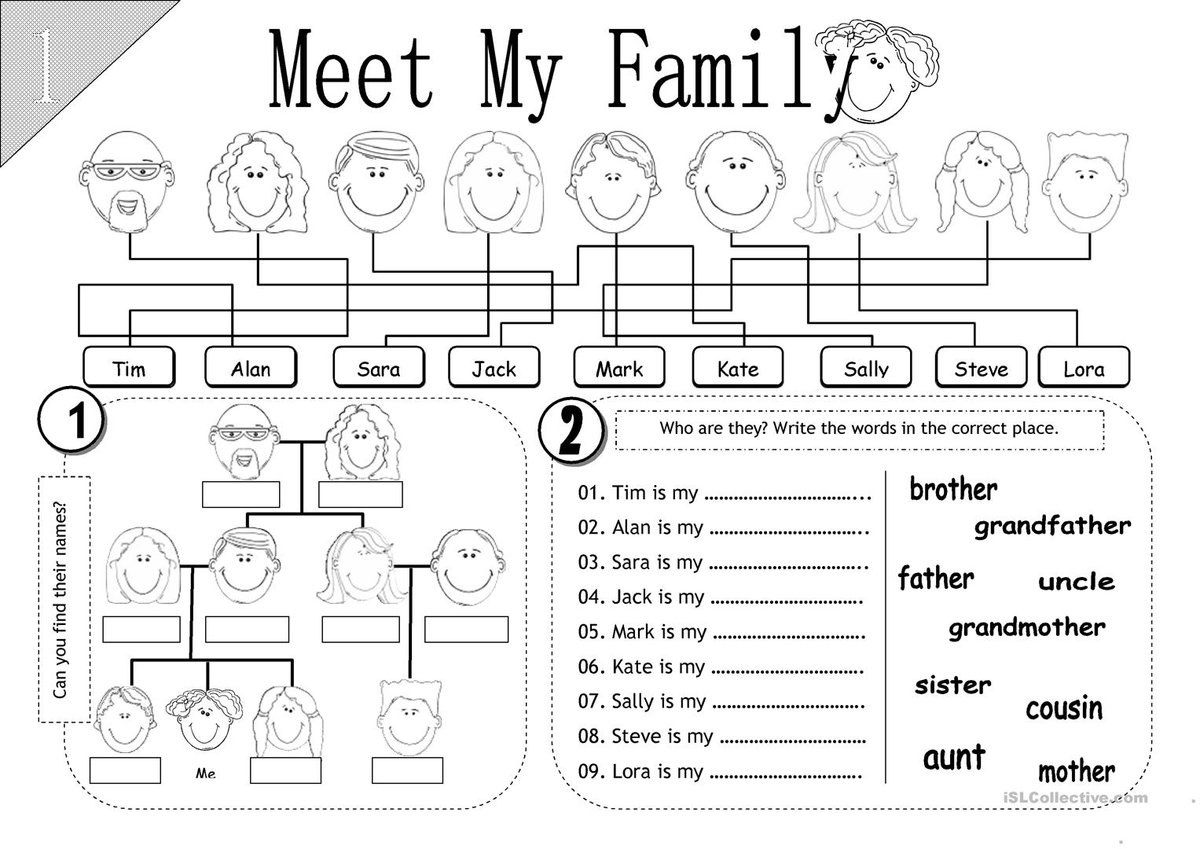 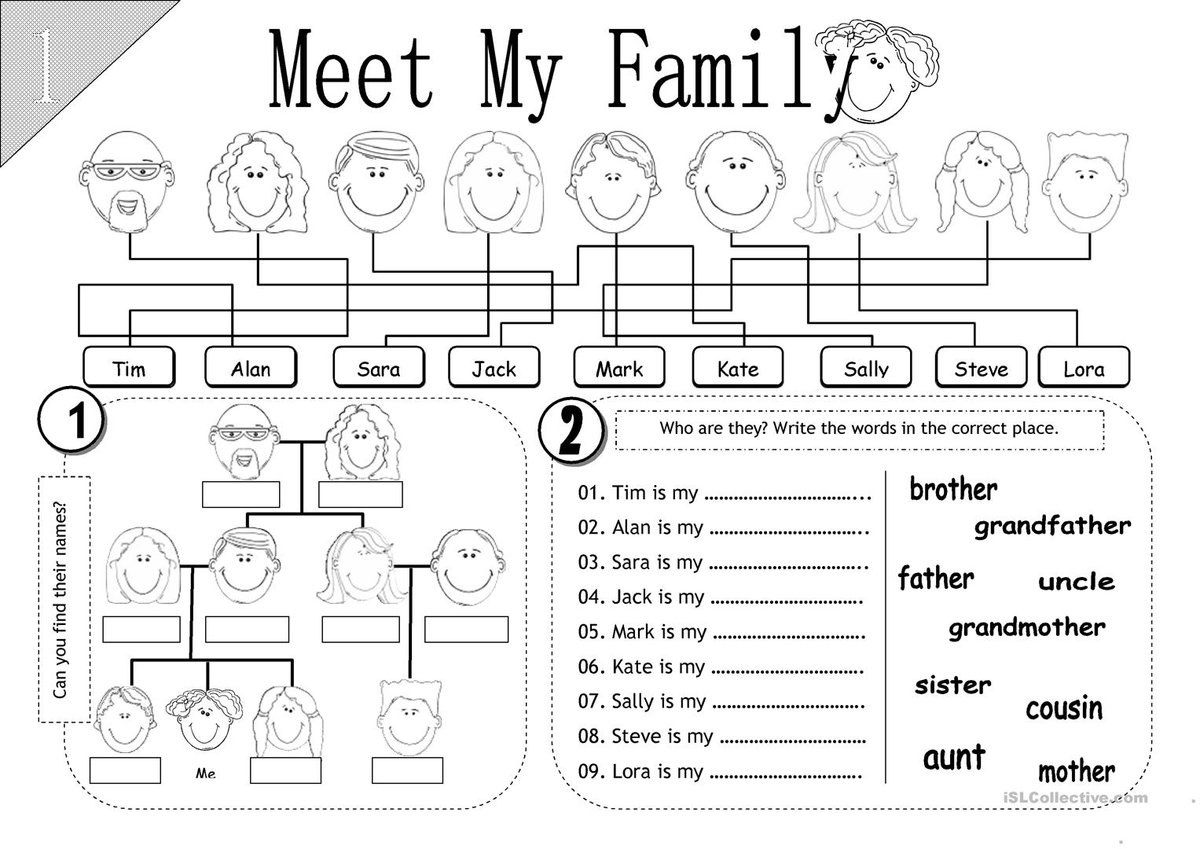 Выполни №1.
 Перерисуй семейное 
древо в тетрадь
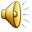 Проверь имена
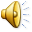 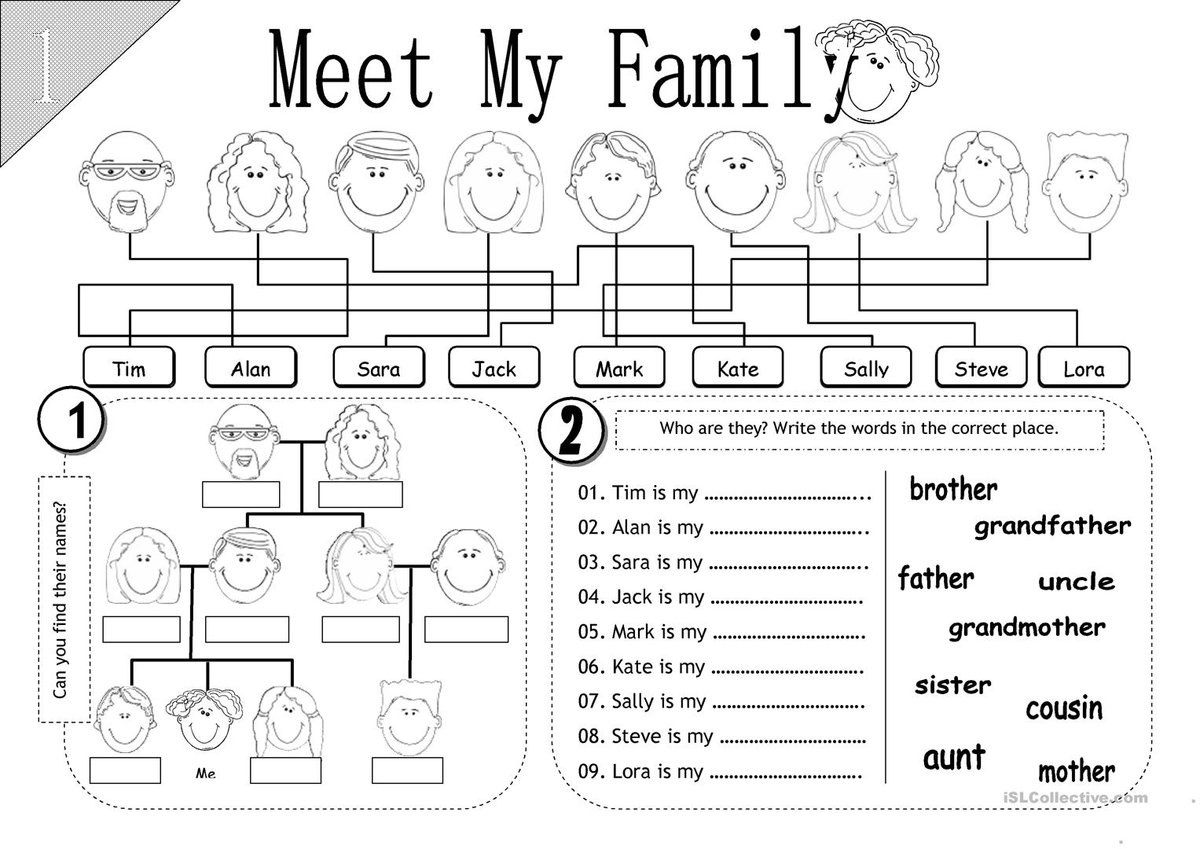 Alan
Kate
Sara
Jack
Lora
Steve
Mark
Sally
Tim
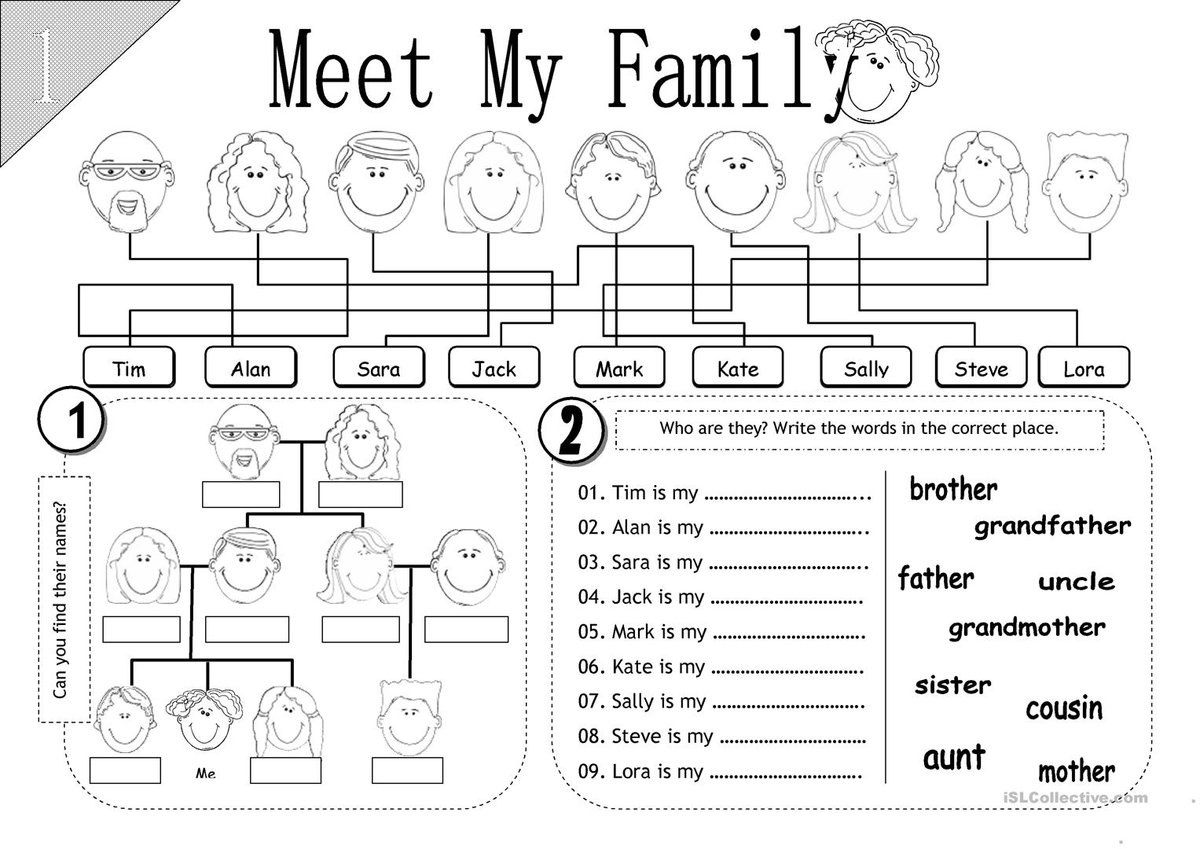 Кто они для него                ?
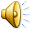 1. Alan is my …………....
sister
brother
father
grandfather
grandmother
mother
uncle
aunt
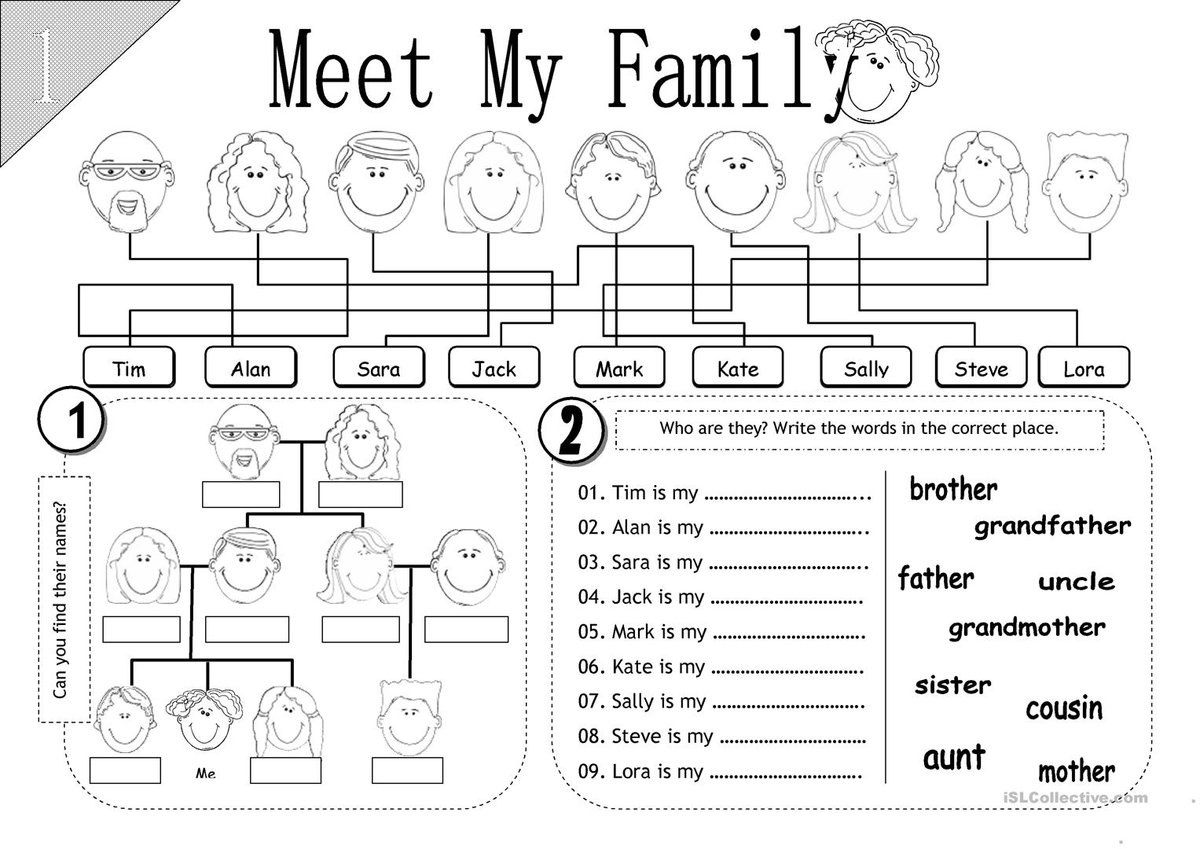 Кто они для него                ?
2. Sara is my ……………....
sister
brother
father
grandfather
grandmother
mother
uncle
aunt
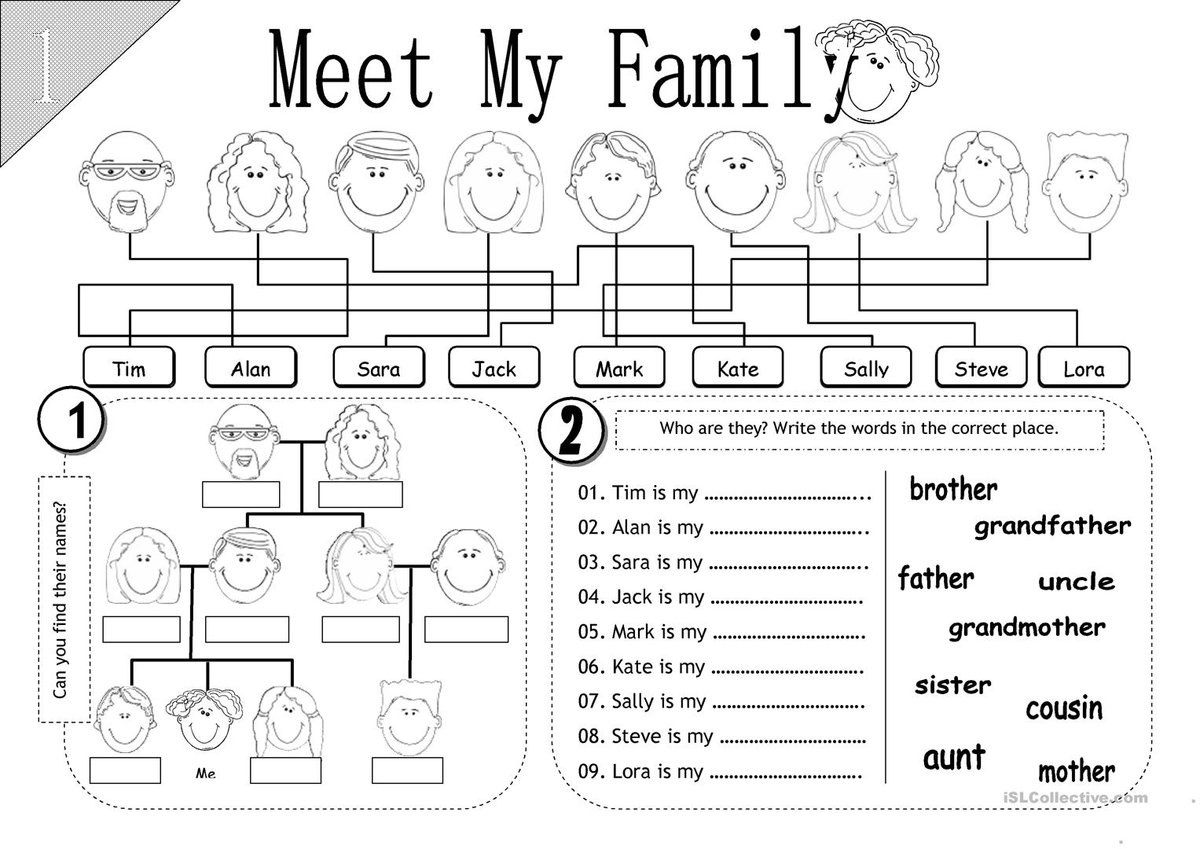 Кто они для него                ?
3. Jack is my ……………....
sister
brother
father
grandfather
grandmother
mother
uncle
aunt
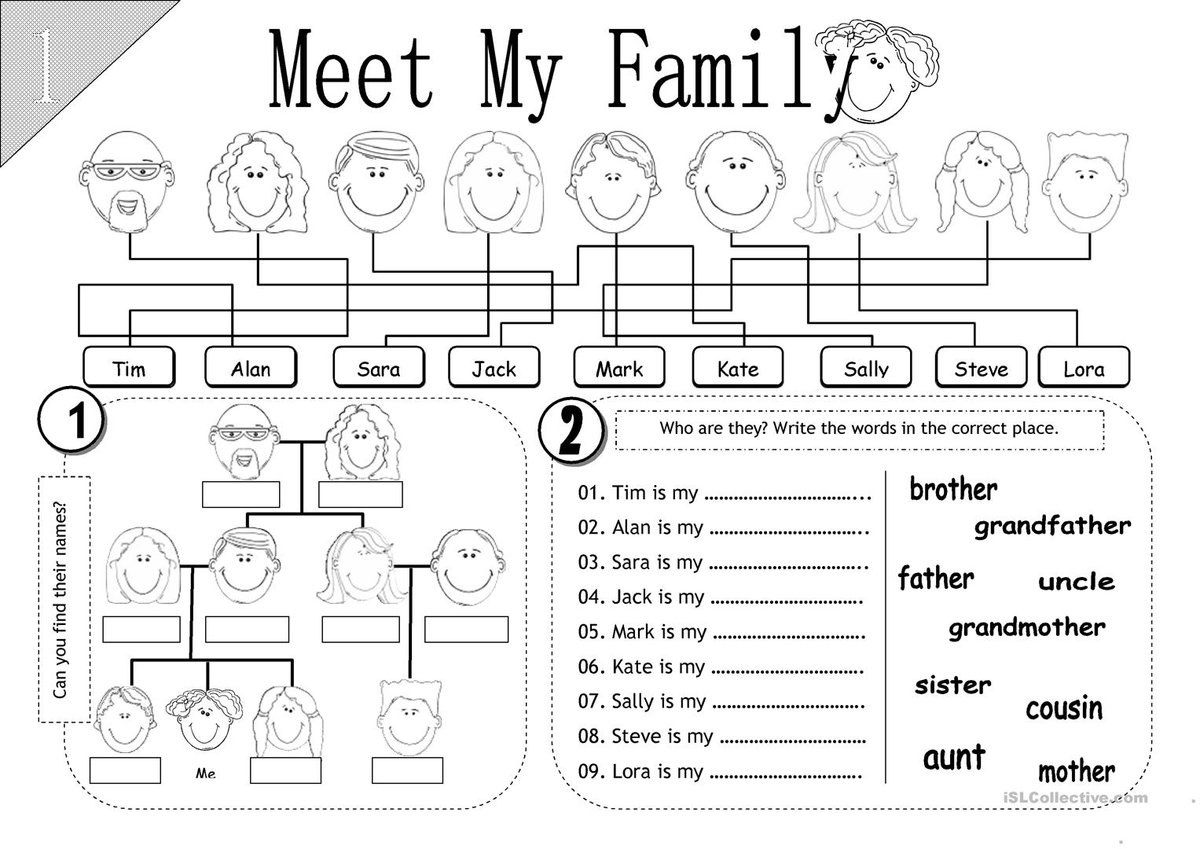 Кто они для него                ?
4. Mark is my …………....
sister
brother
father
grandfather
grandmother
mother
uncle
aunt
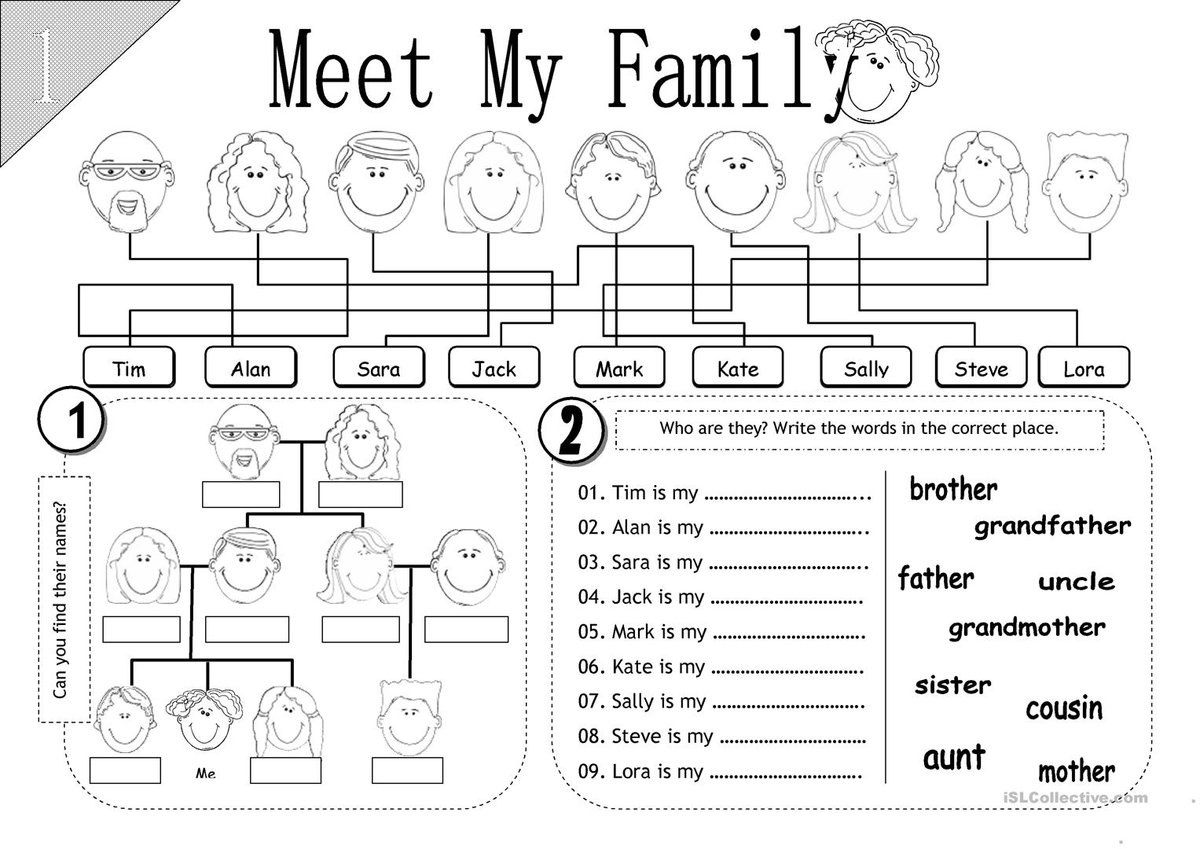 Кто они для него                ?
5. Kate is my …………....
sister
brother
father
grandfather
grandmother
mother
uncle
aunt
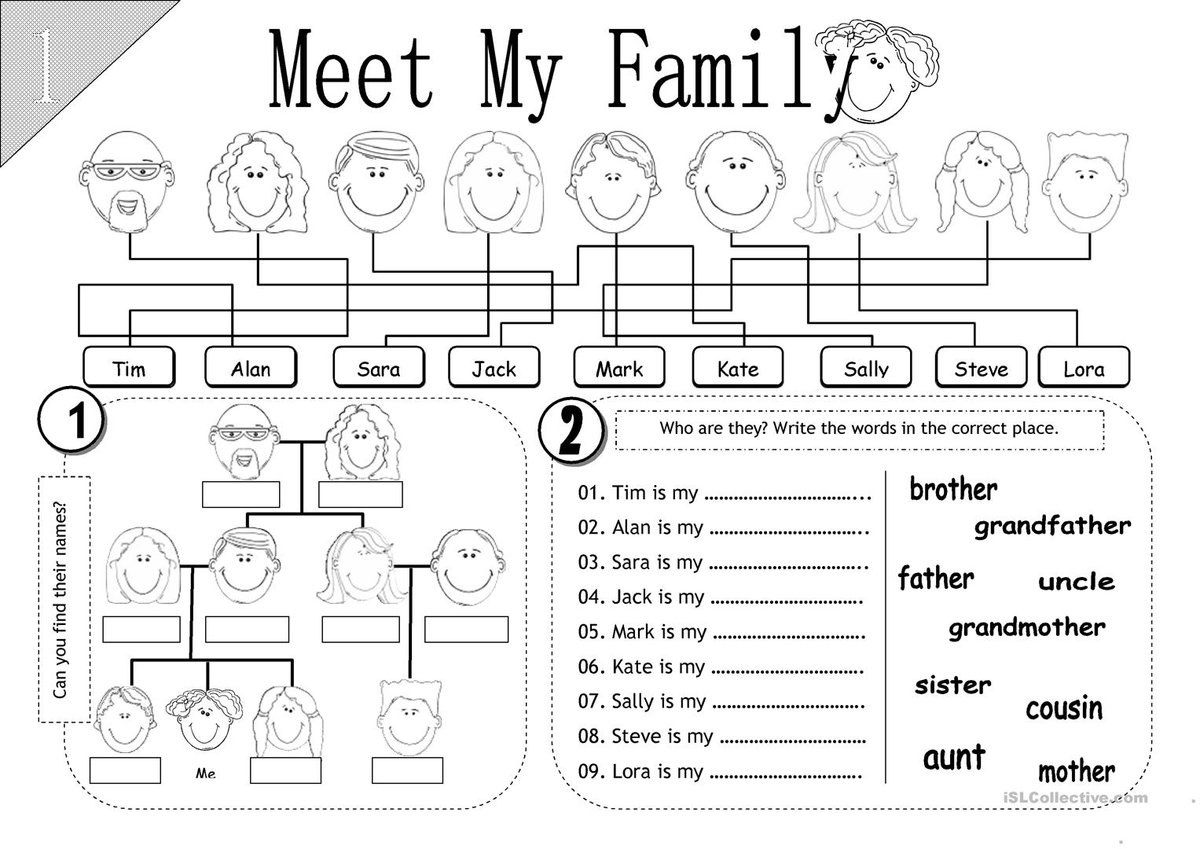 Кто они для него                ?
6. Sally is my …………....
sister
brother
father
grandfather
grandmother
mother
uncle
aunt
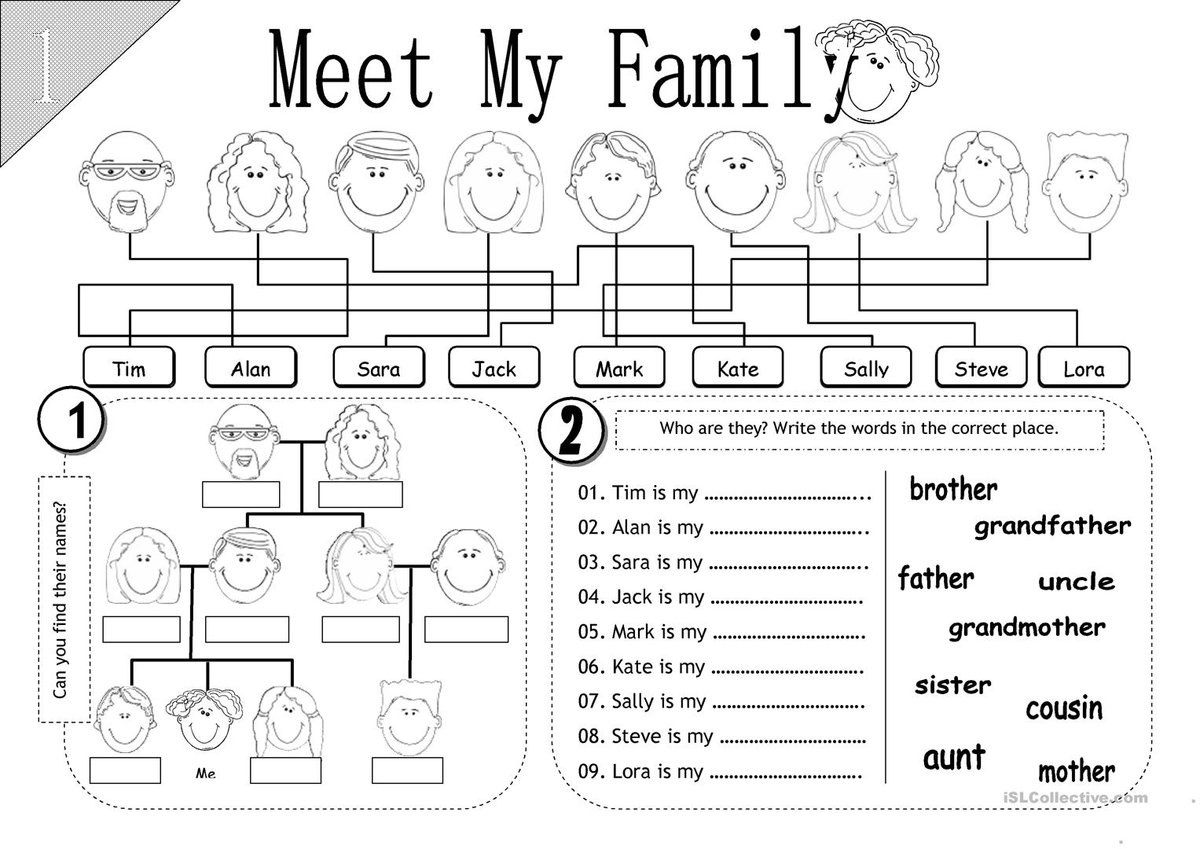 Кто они для него                ?
7. Steve is my …………....
sister
brother
father
grandfather
grandmother
mother
uncle
aunt
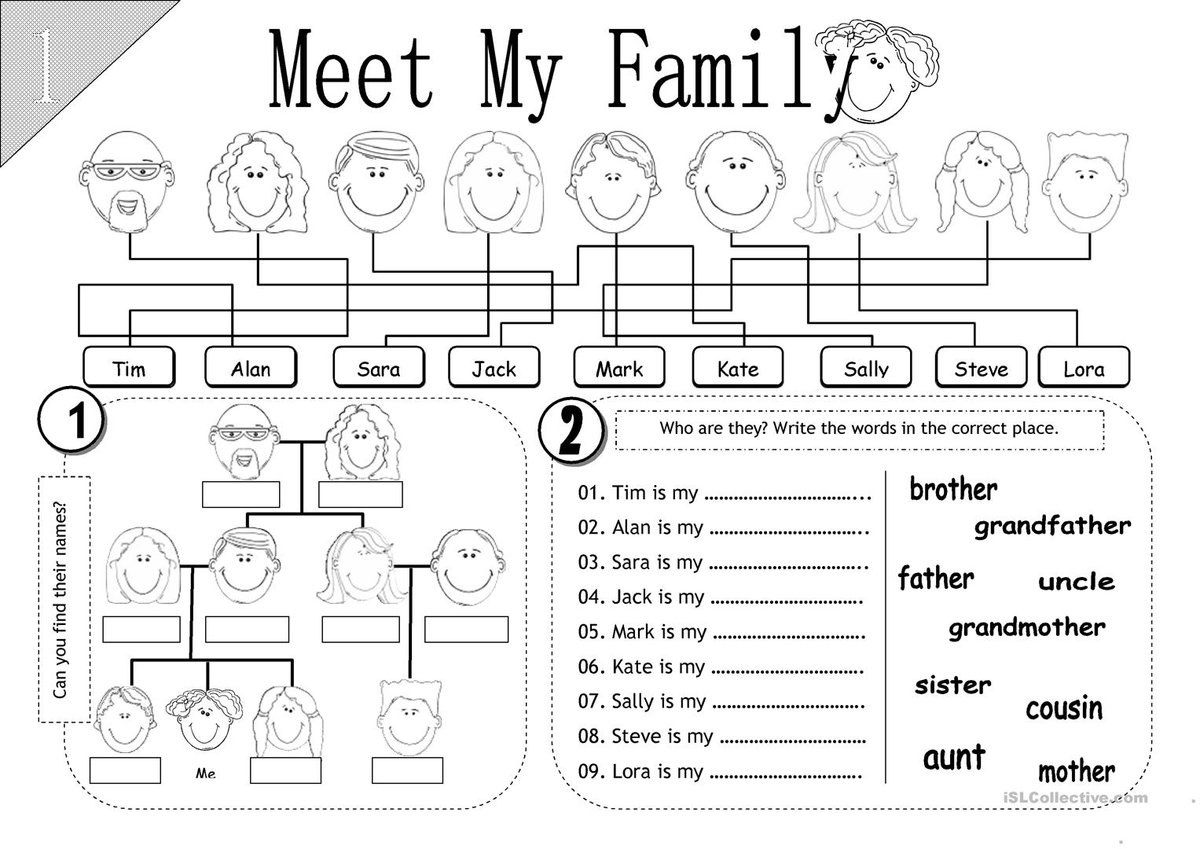 Кто они для него                ?
8. Lora is my …………....
sister
brother
father
grandfather
grandmother
mother
uncle
aunt
Нарисуй своё семейное древо
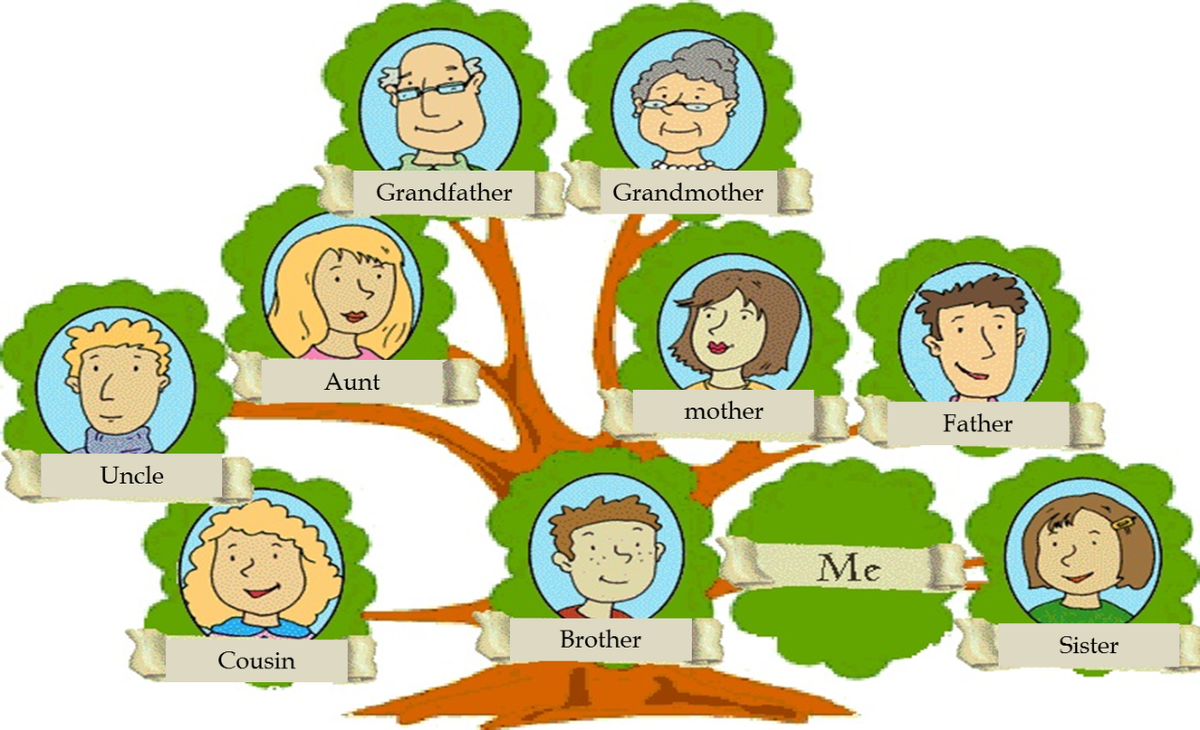 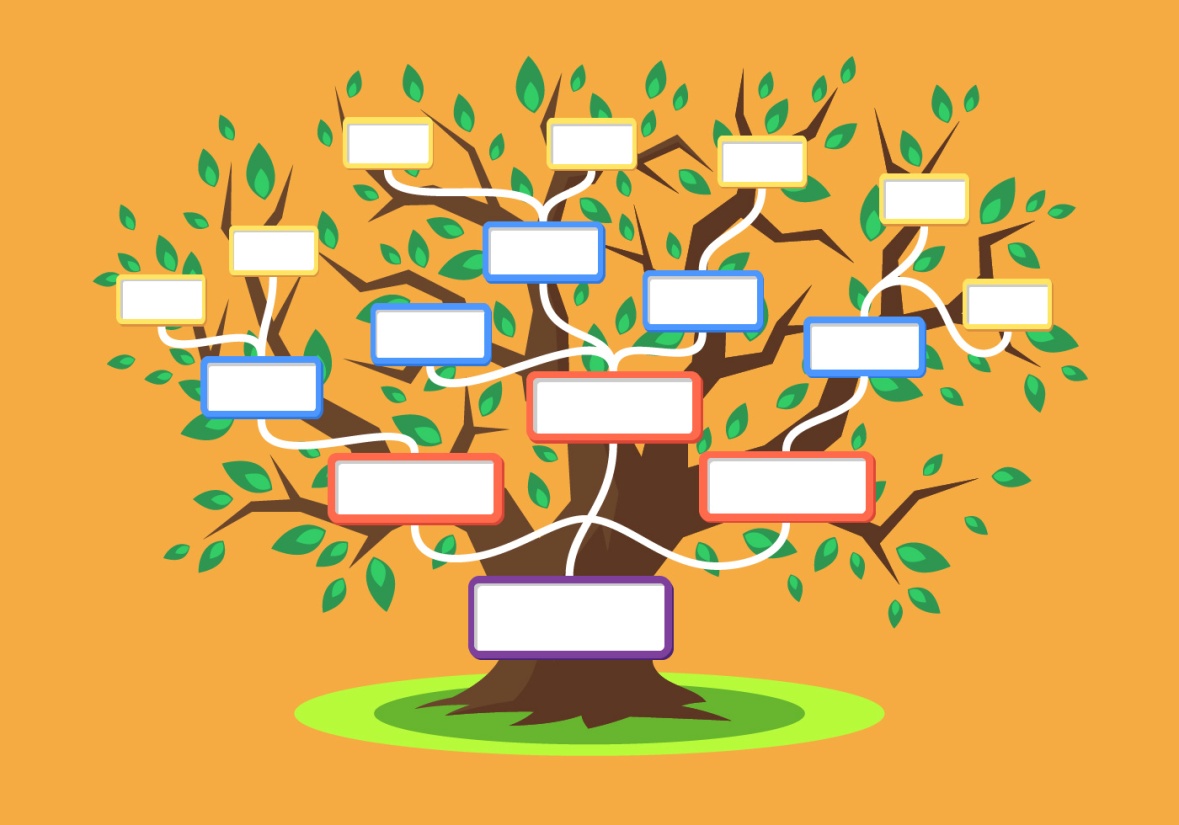